救主我愛就祢聖歌隊 獻詩
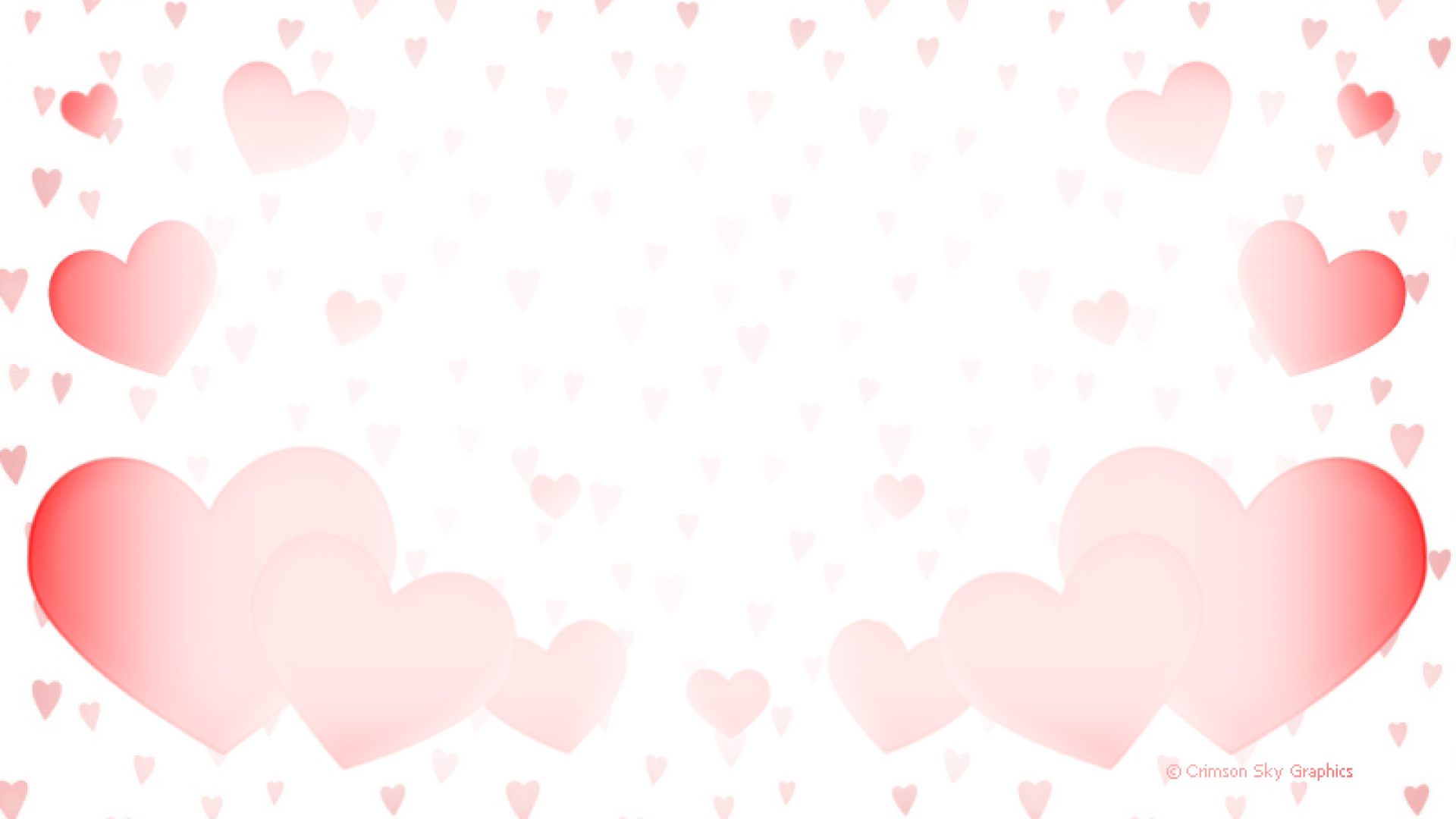 救主我愛就祢,較倚近祢
雖然當負十架,求祢扶持
我心時常吟詩
救主我愛就祢
救主我愛就祢,來就近祢
救主我愛就祢(1/5)
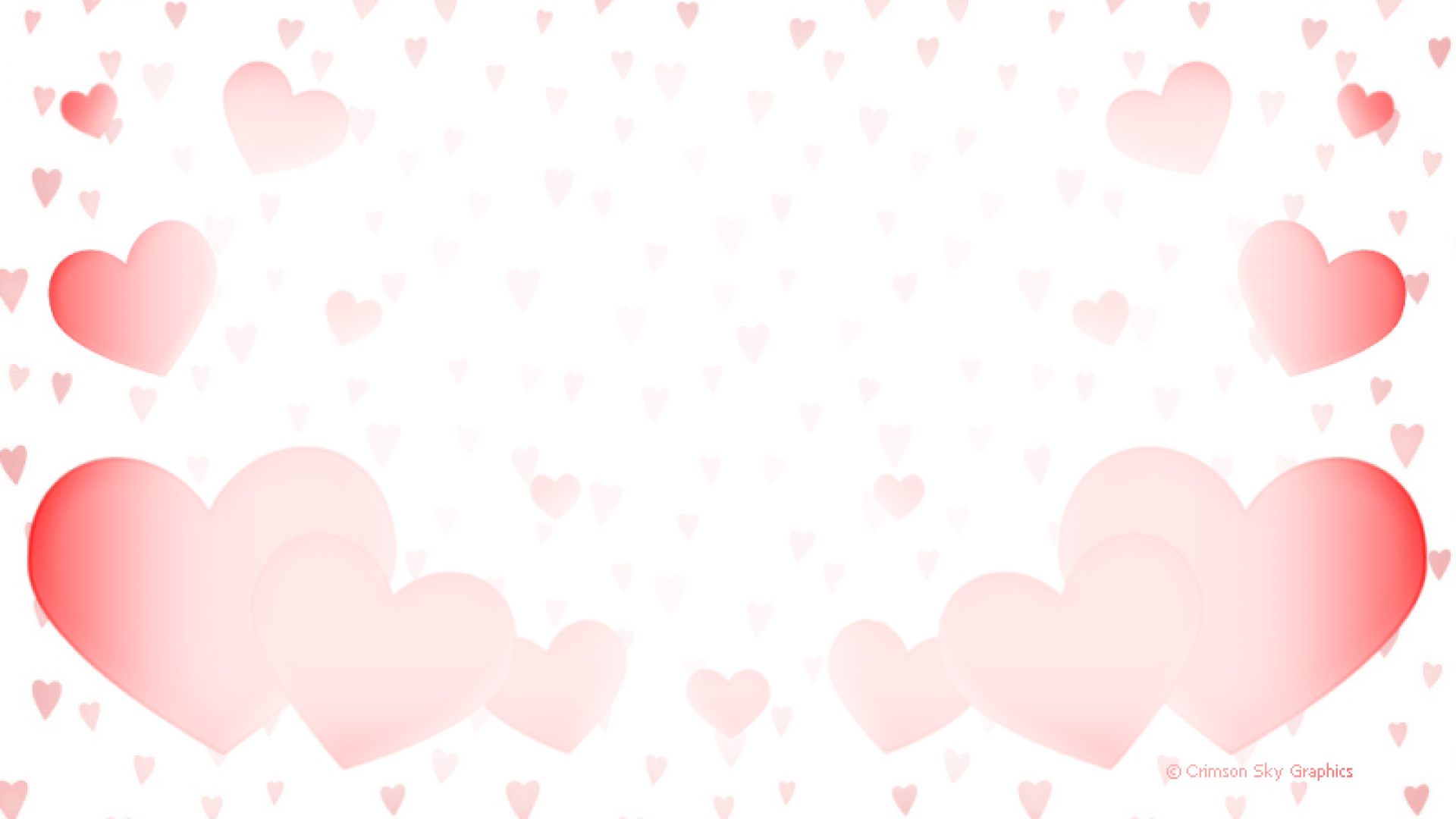 雖然遇到出外,無處可宿
更深暗冥罩我,靠頭用石
眠夢猶原欣慕
救主我愛就祢
救主我愛就祢,來就近祢
救主我愛就祢(2/5)
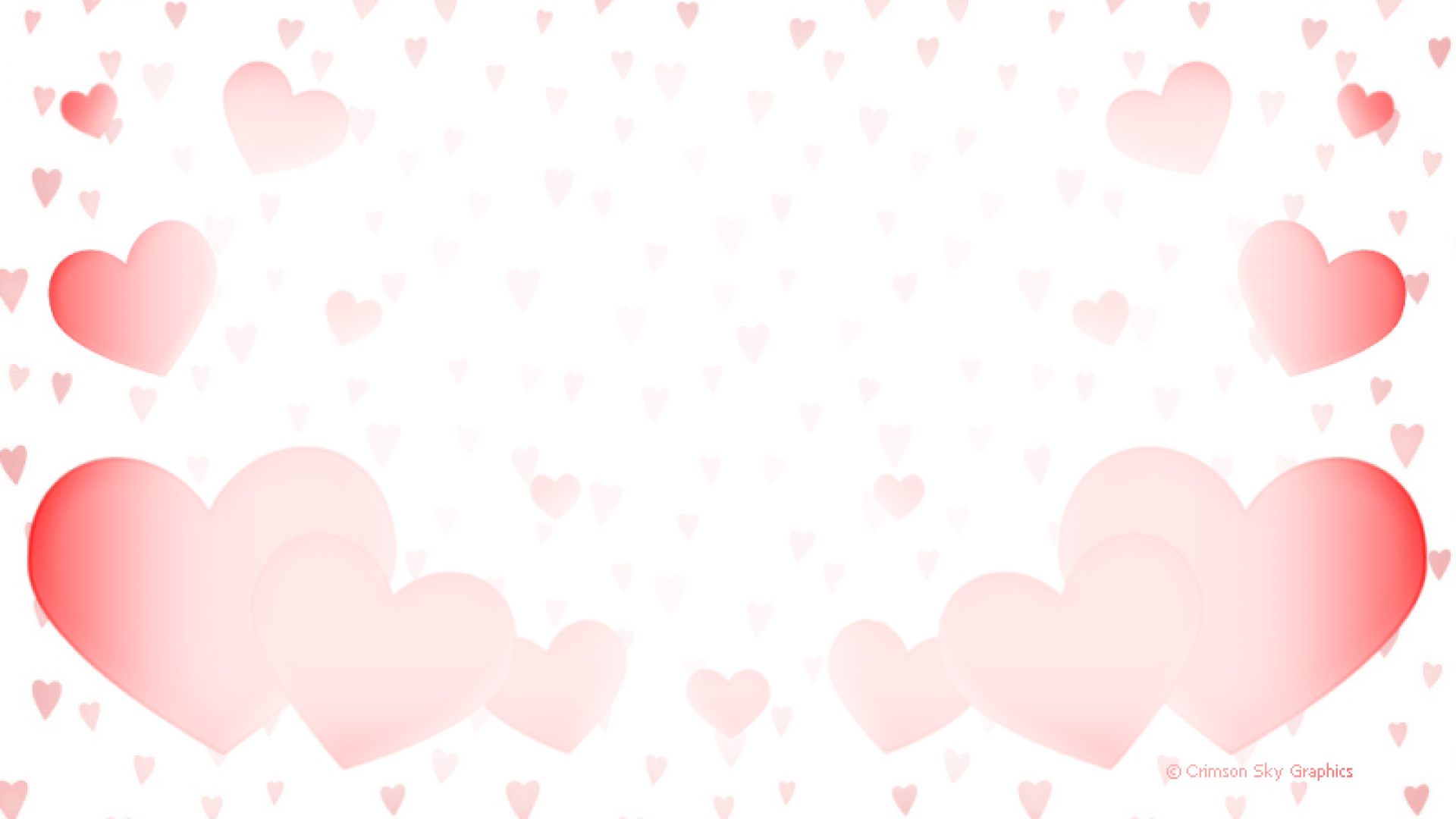 夢中看見天開,榮光出現
上帝施落恩惠,天地相連
天使對我招呼
救主我愛就祢
救主我愛就祢,來就近祢
救主我愛就祢(3/5)
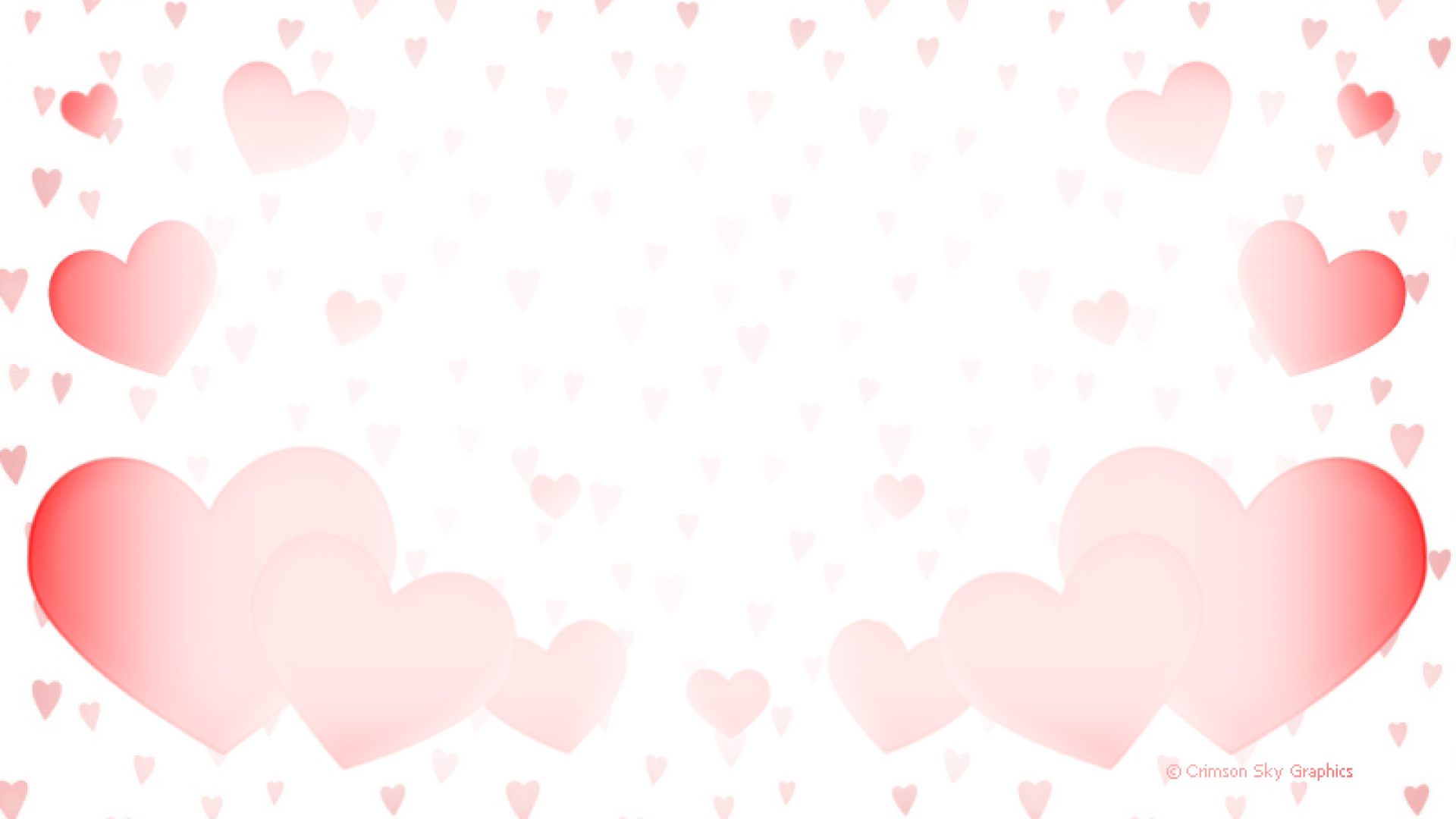 睡醒歡喜記念,讚美吟詩
所過悽慘煩惱,成伯特利
苦境變成聖路
救主我愛就祢
救主我愛就祢,來就近祢
救主我愛就祢(4/5)
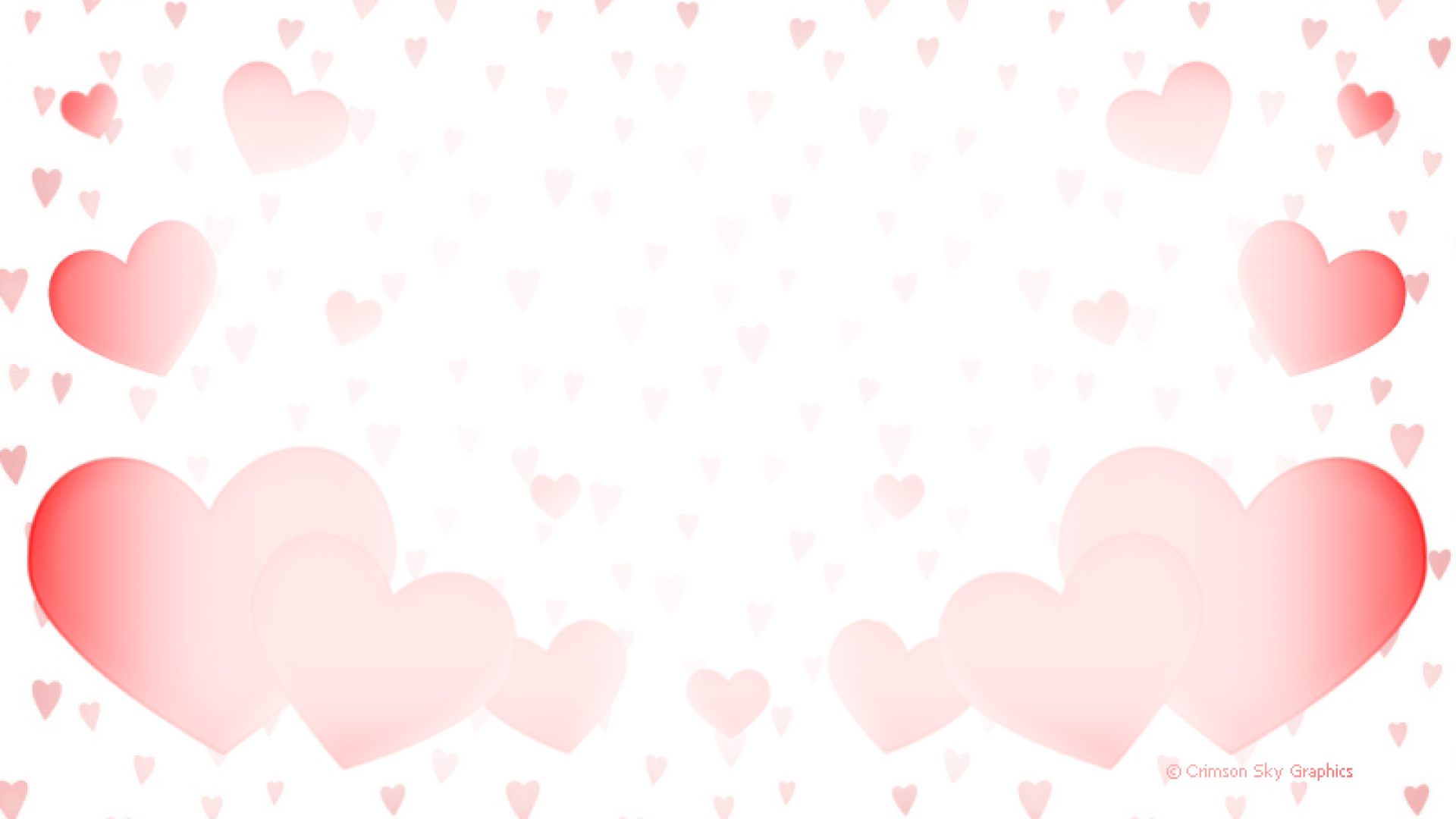 若穿歡喜的翼,越過衆天
放下日月星辰,飛上天庭
我決意仍要吟
救主我愛就祢
救主我愛就祢,來就近祢
救主我愛就祢(5/5)